ФГБОУ Красноярский государственный медицинский университет им. Проф. В.Ф. Войно-Ясенецкого МЗ РФ
Отсутствие, снижение или патологический кровоток в яичках: помимо перекрута Часть 1
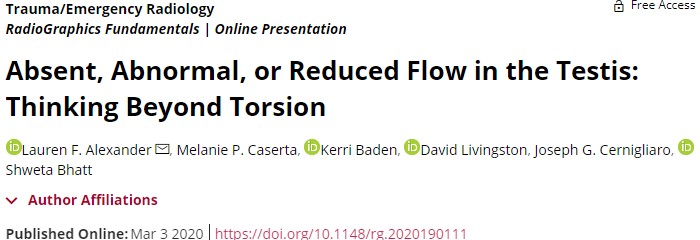 Кудрина Виктория Олеговна
ординатор 1-го года специальности 31.08.11 «УЗД»
Актуальность
Перекрут яичка - вторая по частоте причина острой боли в мошонке после орхоэпидидимита
Многие состояния могут привести к отсутствию, патологическому или сниженному кровотоку в яичке, что необходимо распознать для подбора соответствующего лечения, поскольку многие из этих диагнозов не требуют хирургического вмешательства
Цель
Изучить эхоанатомию яичка 
УЗИ признаки кровотока яичка в норме
Рассмотреть патологические состояния, которые приводят к отсутствию, патологическому или сниженному кровотоку в яичках
Кровоснабжение яичек
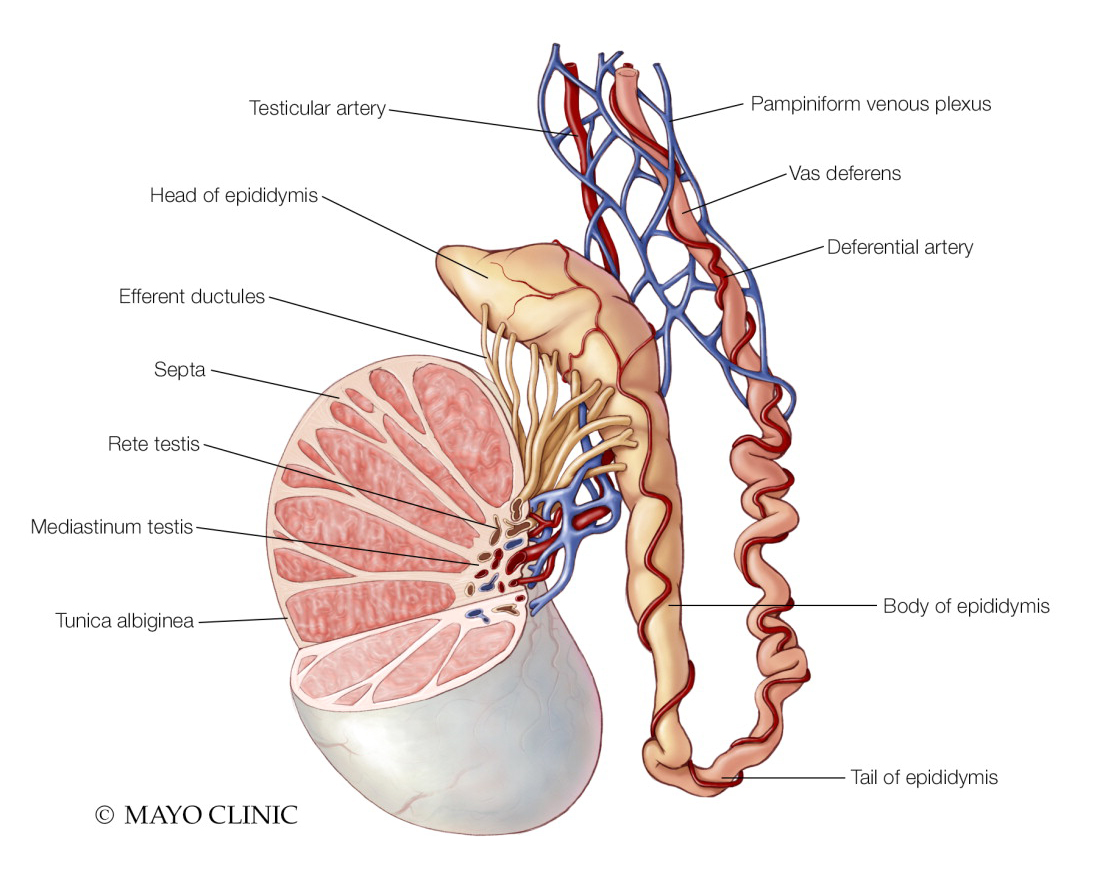 Яичковые артерии отходят от брюшной аорты и служат основным источником кровоснабжения яичек
К яичку отдает ветви артерия семявыносящего протока-ветвь пупочной артерии
Вены яичка образуют лозовидное сплетение семенного канатика, а далее впадают правая- в нижнюю полую вену, а левая- в левую почечную вену
Технология УЗИ органов мошонки
В положении пациента на спине
Необходимости в подготовке больного нет
При исследовании можно использовать полотенце
Осмотр начинается с неизмененного яичка
Применяются высокочастотные датчики, с диапазоном частот 5-10 МГц
При значительном увелечении мошонки, применяются низкочастотные датчики (частотой 3.5 МГц)
Нельзя менять настройки, при переходе от одного яичка к другому, так как при сравнении яичек это может иметь  диагностическую значимость
УЗИ органов мошонки
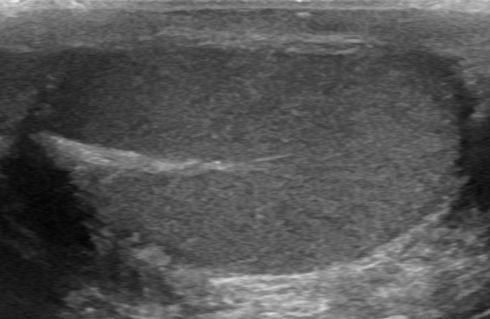 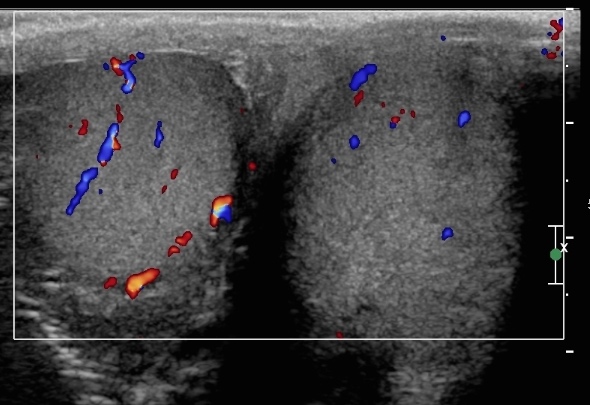 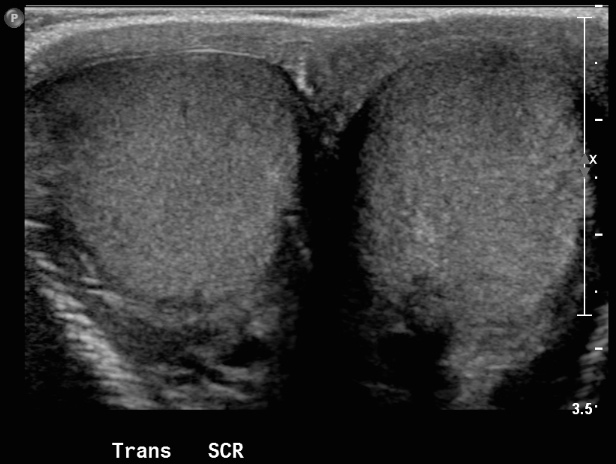 Яичко средней эхогенности
Симметричная эхогенность яичек и в режиме ЦДК (кровоток сохранен)
Дуплексное сканирование
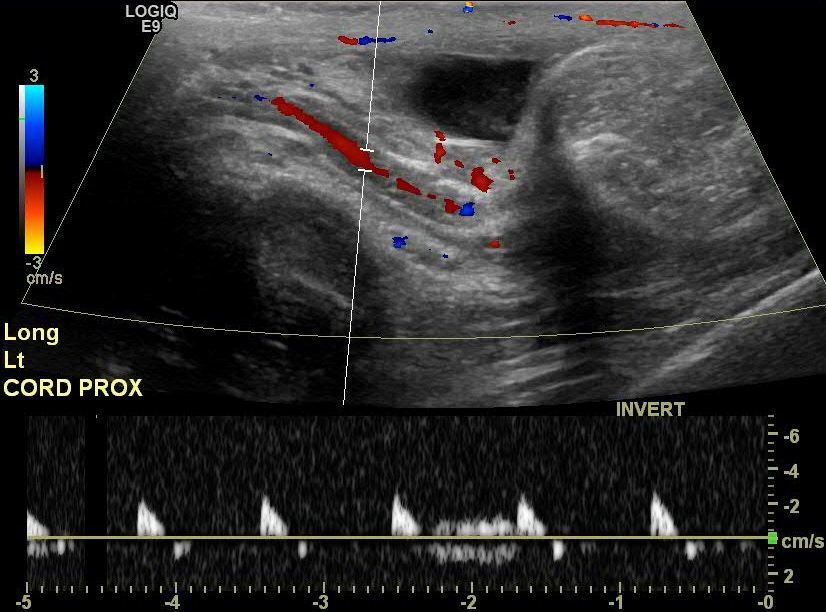 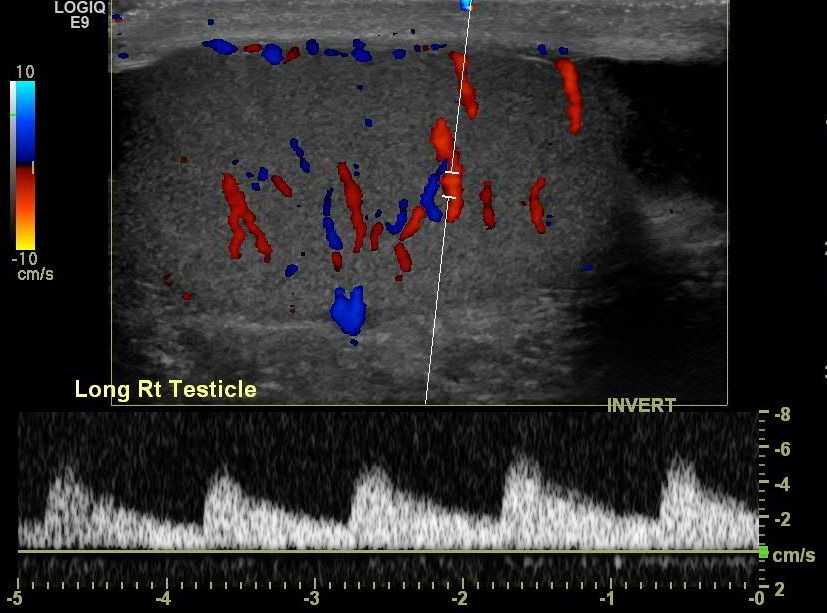 Testis
Артериальный кровоток в яичке характеризуется низким общим периферическим сопротивлением-спектр представлен широкой систолической и высокой диастолической составляющими
Кровоток в семенном канатике характеризует высокое общее периферическое сопротивление. Артериальный спектр представлен суженным систолическим и низким диастолическим компонентами
Отсутствие кровотока: Необходимо оценить наличие (отсутствие) артериального и венозного кровотока в яичке, с помощью ЦДК
Патологический кровоток: Необходимо сравнить с контрлатеральным яичком. Усиление кровотока обычно связано с воспалительным или инфекционным процессом
Снижение кровотока: Происходит при перекруте, инфарктах или воспалительных процессах
Отсутствие кровотока: перекрут яичка
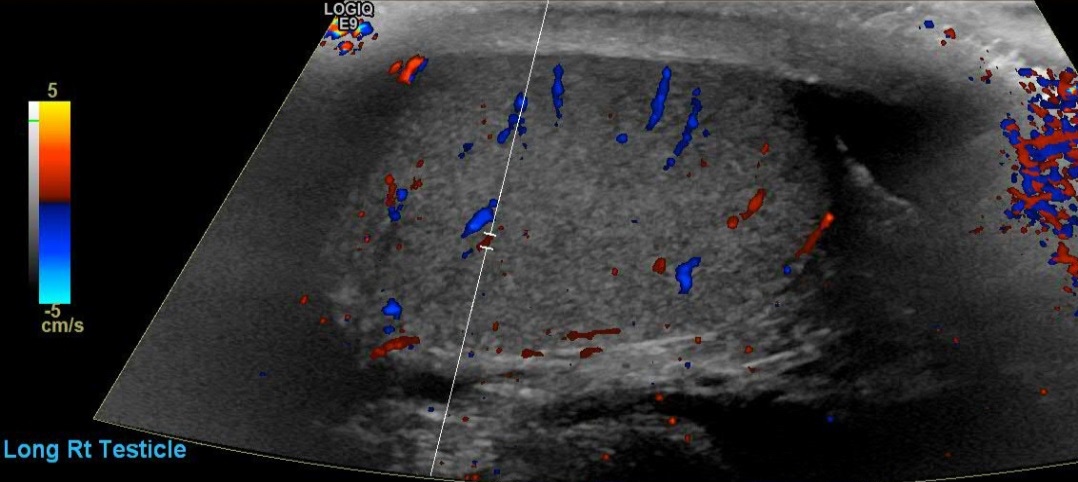 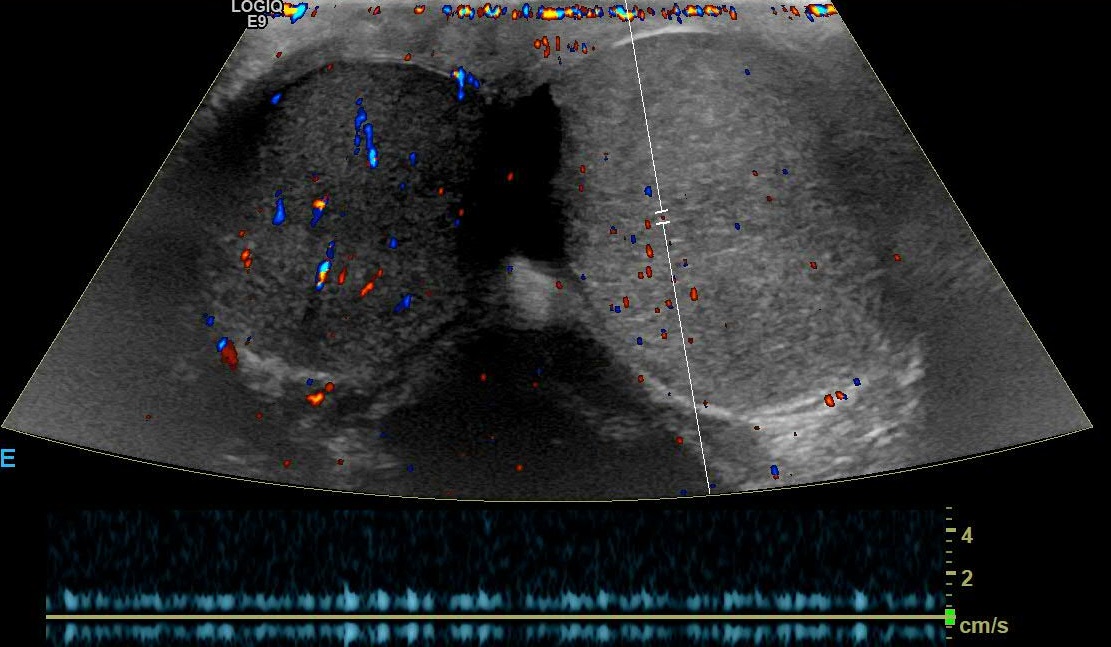 Артефакты
Нормальный кровоток в правом яичке
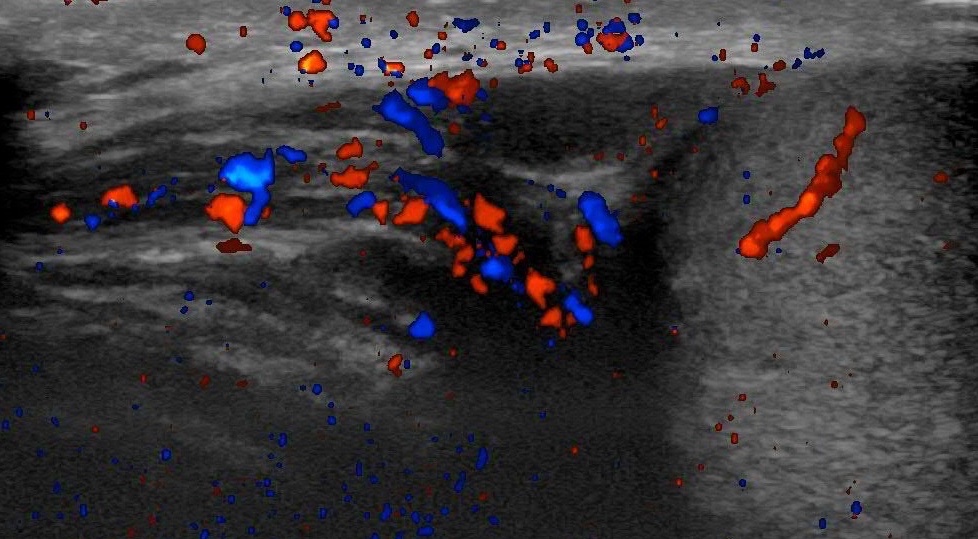 Увеличенное левое яичко с отсутствием кровотока
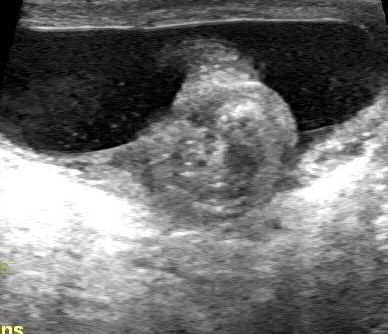 Нормальный кровоток в семенном канатике справа
Перекрут семенного канатика
[Speaker Notes: Случай 1 : Сильная боль в левом яичке у 16-летнего мальчика
1.Режим ЦДК  2.ЦДК и спектральный допплер
Лечение: ручная деторсия с последующей 2стор орхиопексией]
Перекрут яичка
Перекрут яичка - наиболее частая причина отсутствия кровотока в яичке
Яичко скручивается вдоль семенного канатика, кровоснабжение снижается и повышается риск развития ишемии ткани яичка
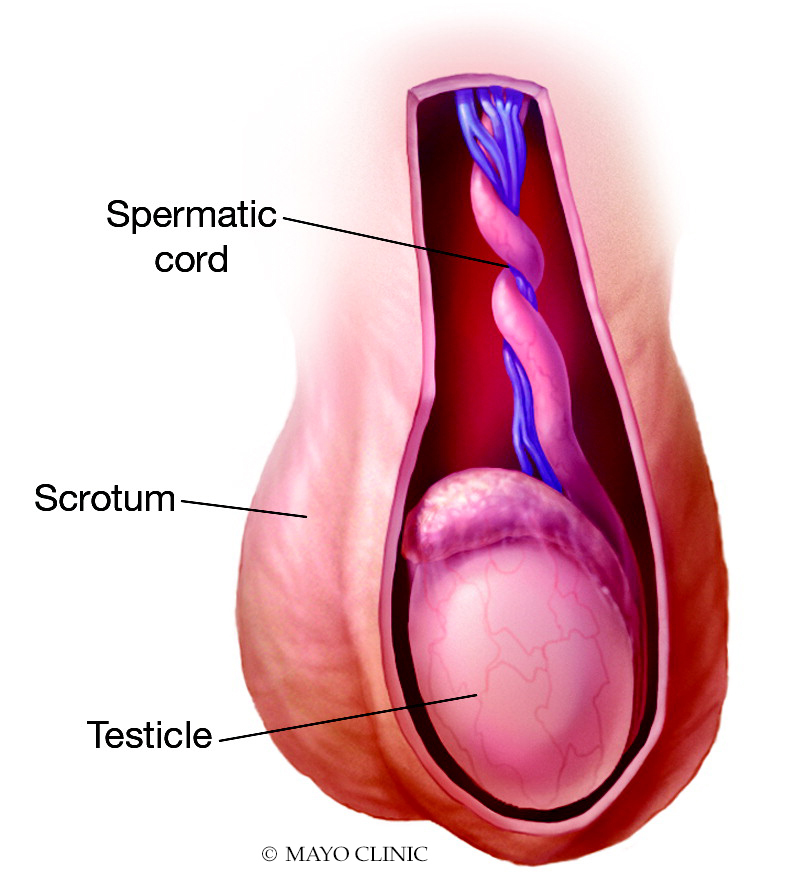 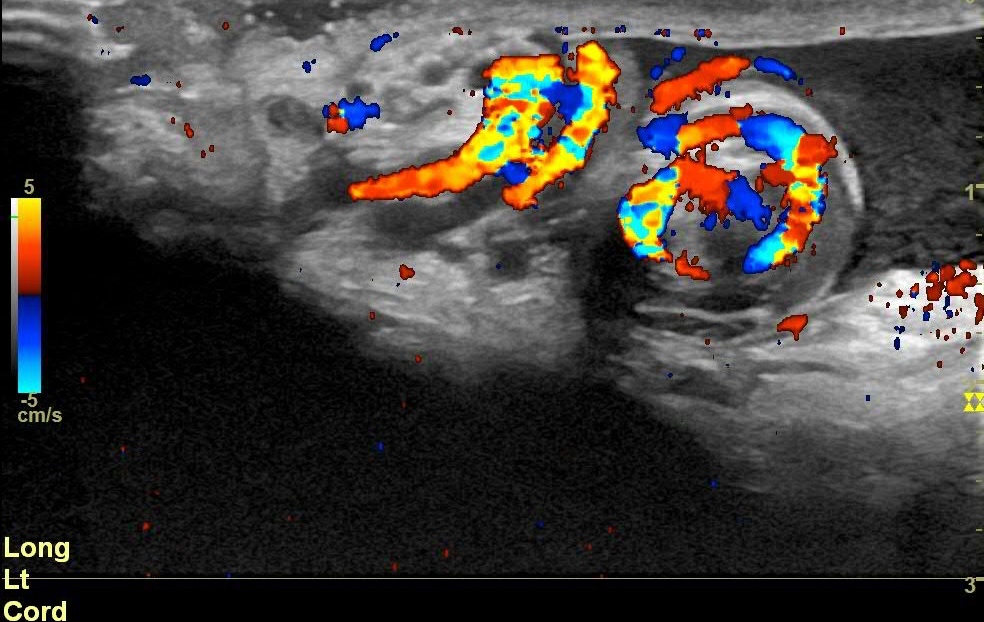 Режим ЦДК, кровоток в яичке сохранен
Патологический кровоток: частичный перекрут
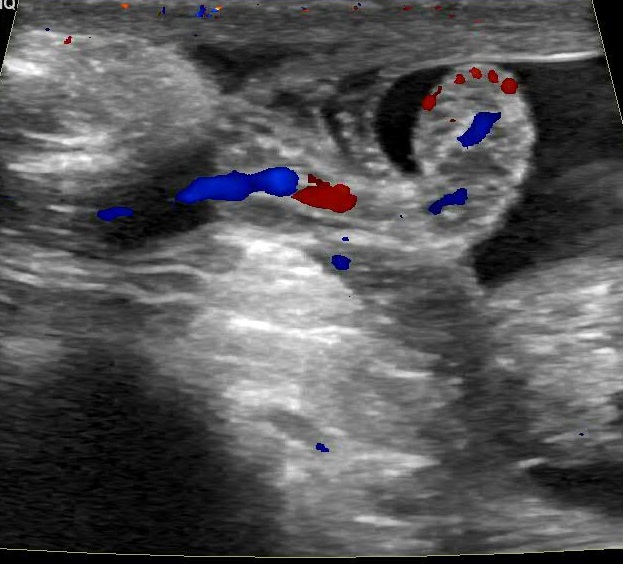 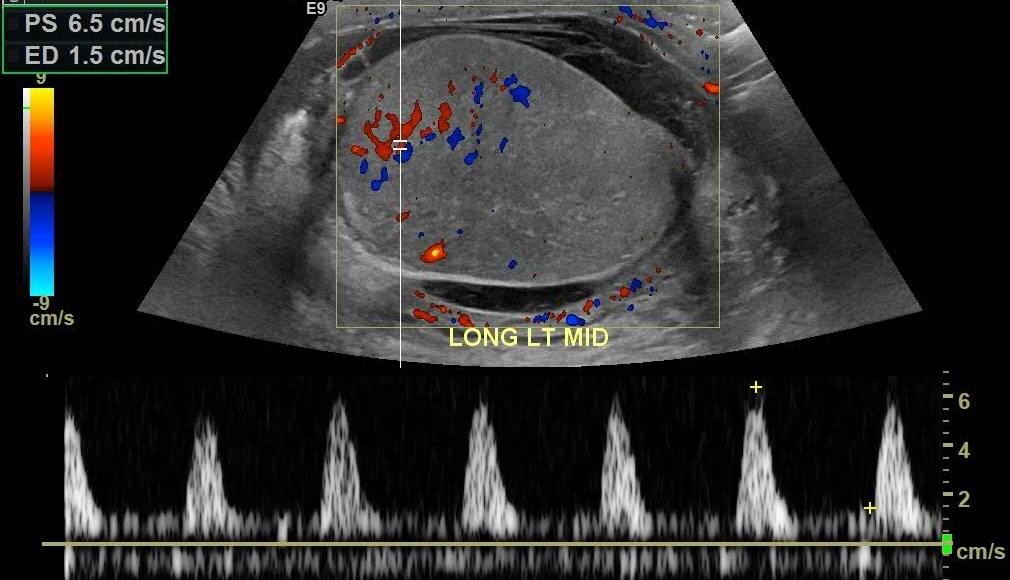 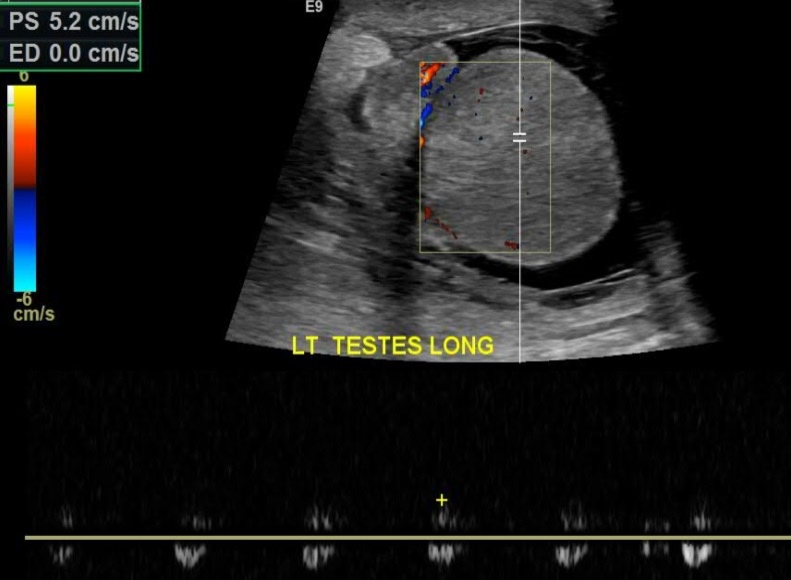 Отсутствие диастолического кровотока
Частичный перекрут семенного канатика
Снижение кровотока
При частичном перекруте артериальный кровоток может присутствовать, но венозный отток часто затруднен, что приводит к снижению диастолического артериального кровотока на спектральном допплере
[Speaker Notes: Случай 2: Периодическая боль в левом яичке у 13-летнего мальчика
Лечение: Хирургическая деторсия и орхиопексия(прикрепление яичка к соседним тканям с помощью швов)]
Сниженный кровоток: последствия перекрута  инфаркт
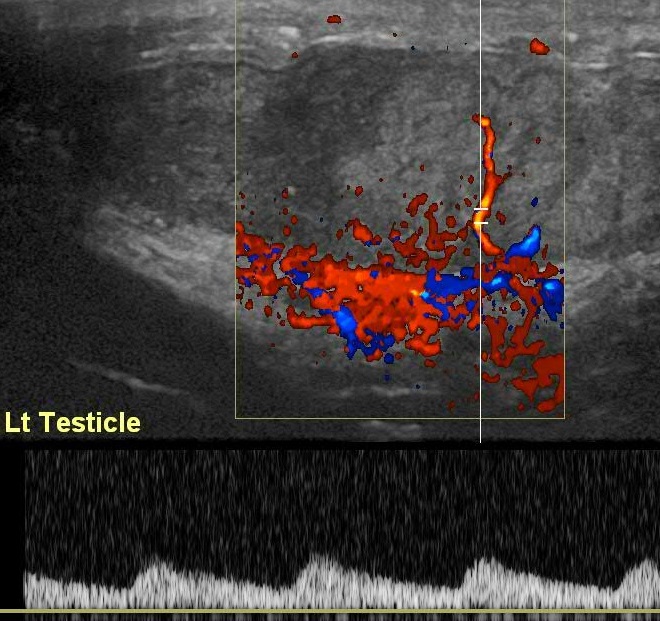 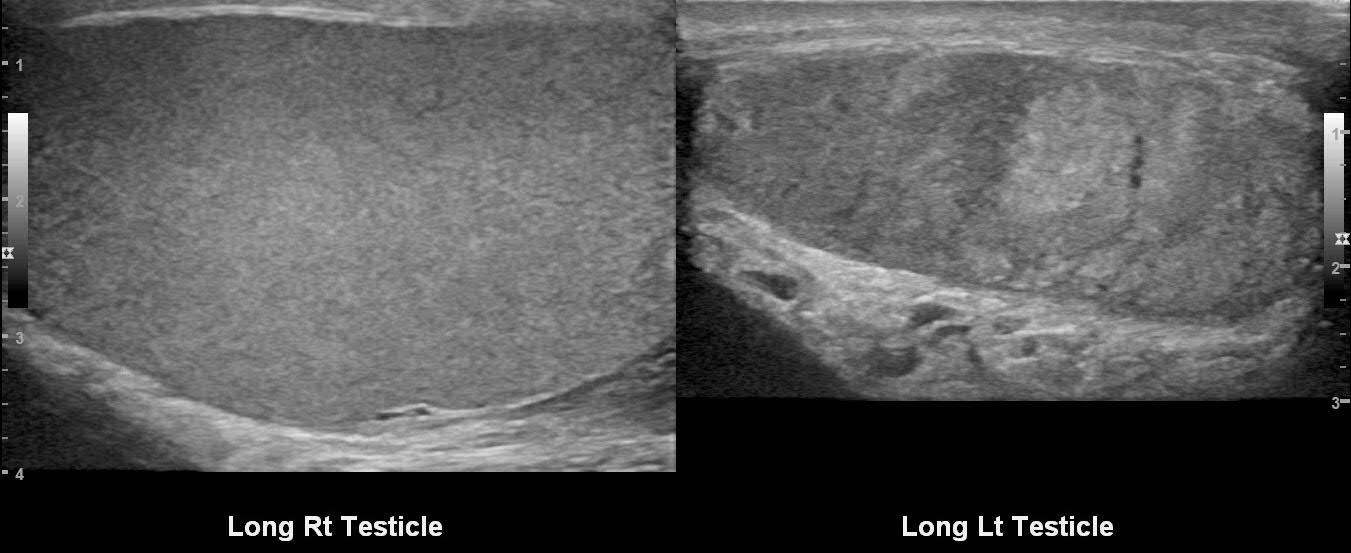 *
A
B
При дуплексном сканировании, снижение васкуляризации яичка; (*отсутствие кровотока)
(А, Б) левое яичко уменьшено, паренхима гетерогенной структуры, хроническая ишемия после перекрута
[Speaker Notes: Случай3: Периодическая боль в области мошонки слева в течение месяца, у 25-летнего мужчины]
Сниженный кровоток: последствия перекрута  фиброз правого яичка
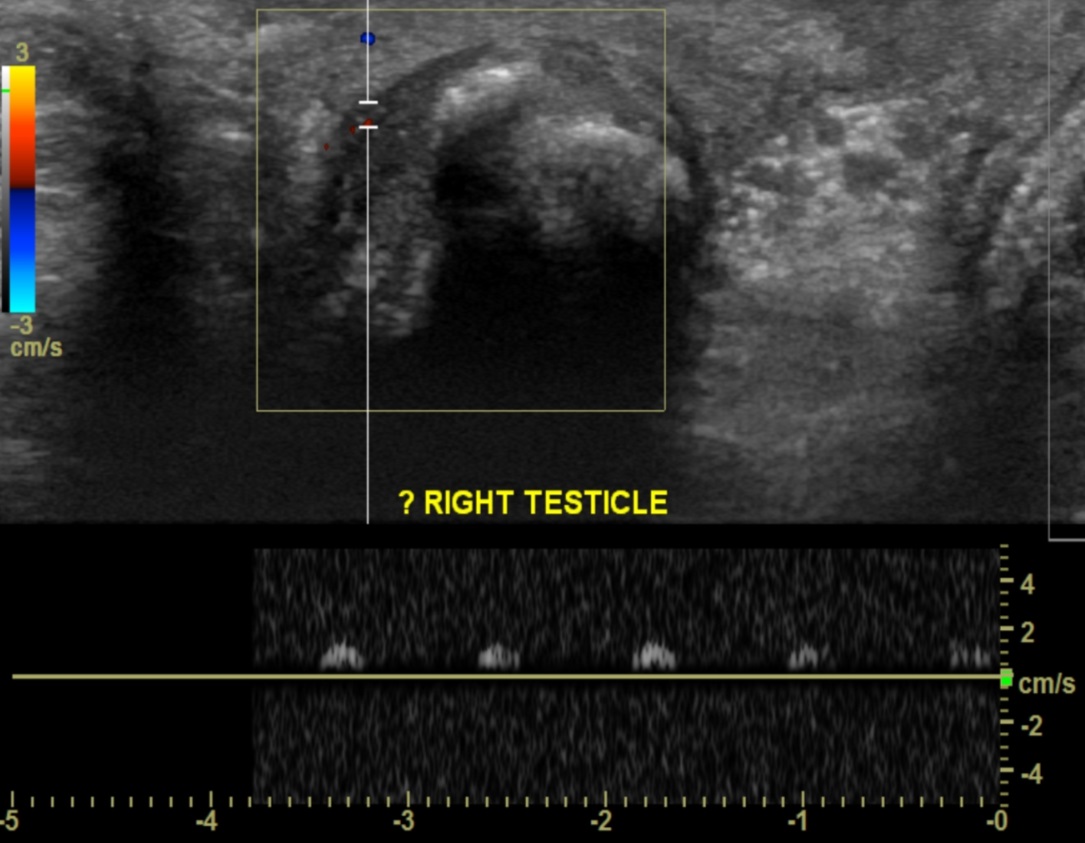 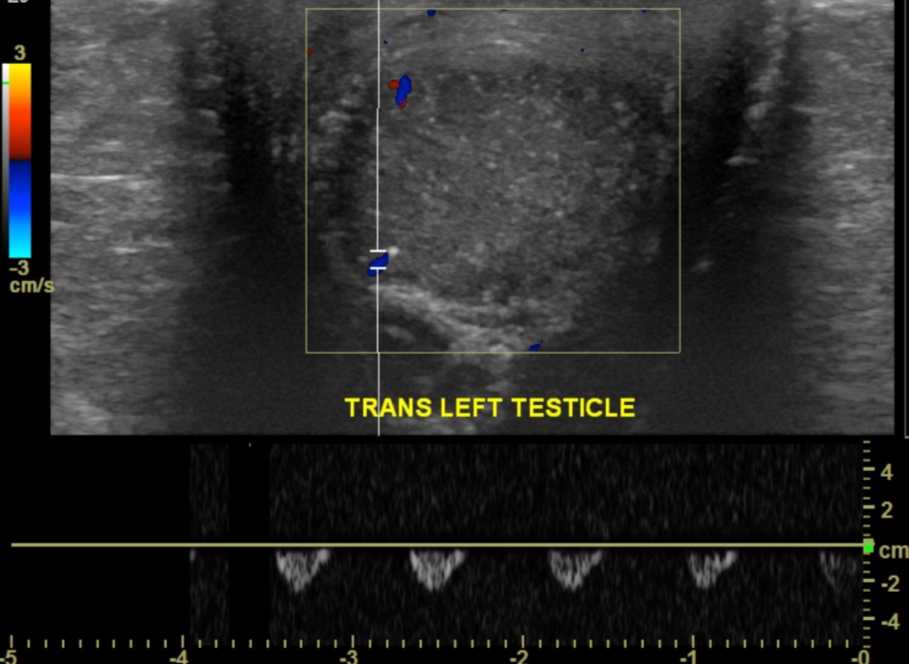 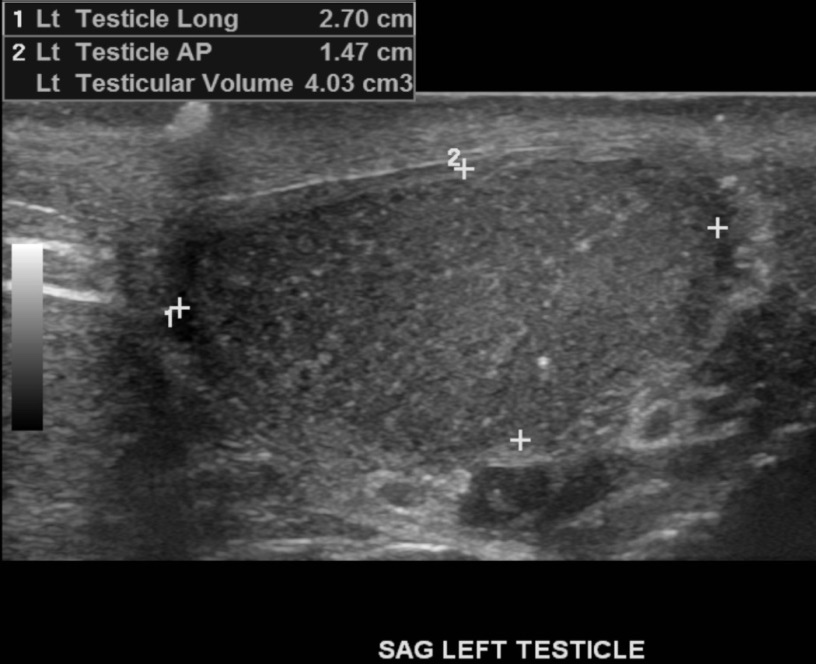 Левое яичко уменьшено, структура неоднородная, снижение кровотока, что соответствует возрастным атрофическим изменениям
Фиброз правого яичка, снижение диастолического кровотока
[Speaker Notes: Случай 4: В анамнезе перекрут правого яичка у 70-летнего мужчины
Хроническая ишемия может привести к некрозу яичек, атрофии и фиброзу.
Возрастная атрофия проявляется в виде фиброза и снижения кровотока, ее трудно отличить от ишемической атрофии]
Причины отсутствия и снижения кровотока
Данные причины могут привести к нарушению кровоснабжения яичка
Отсутствие кровотока: травма мошонки
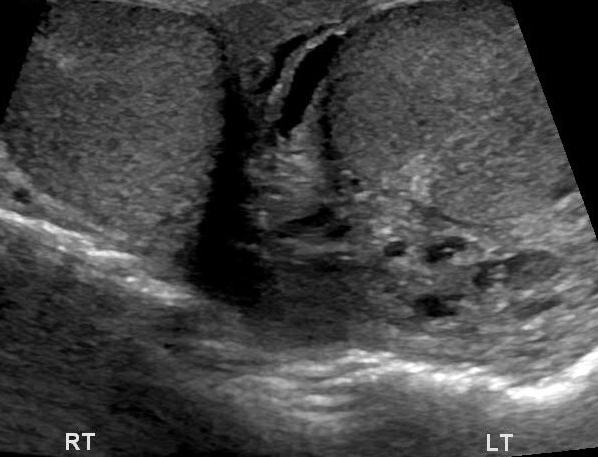 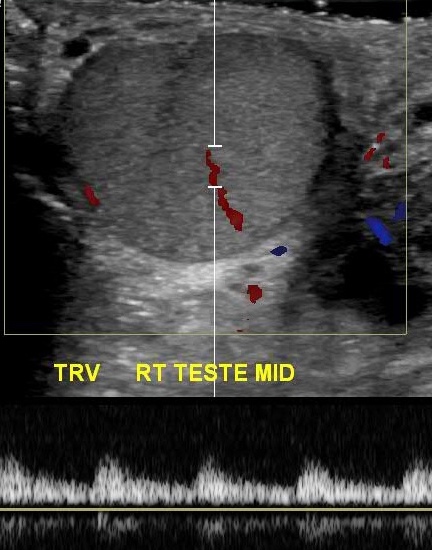 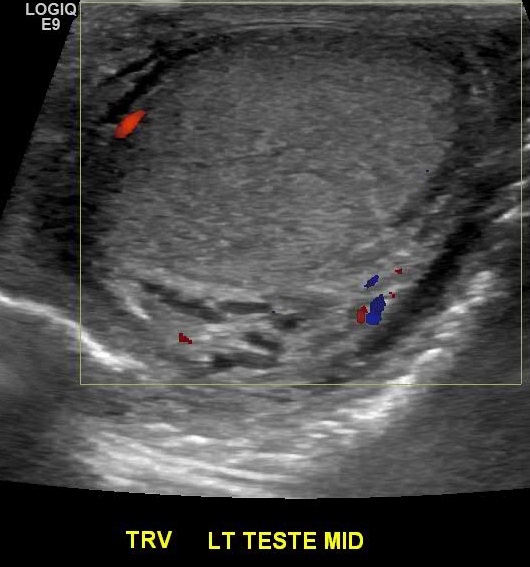 Отсутствие кровотока в левом яичке
Нормальный кровоток в здоровом яичке
Гематома левого яичка, приводящая к ишемии
[Speaker Notes: СЛУЧАЙ 5: Боль в области мошонки слева у 22-летнего мужчины,через 1 неделю после падения со скейтборда
Лечение: хирургическое удаление гематомы]
Отсутствие кровотока: травма мошонки (продолжение)
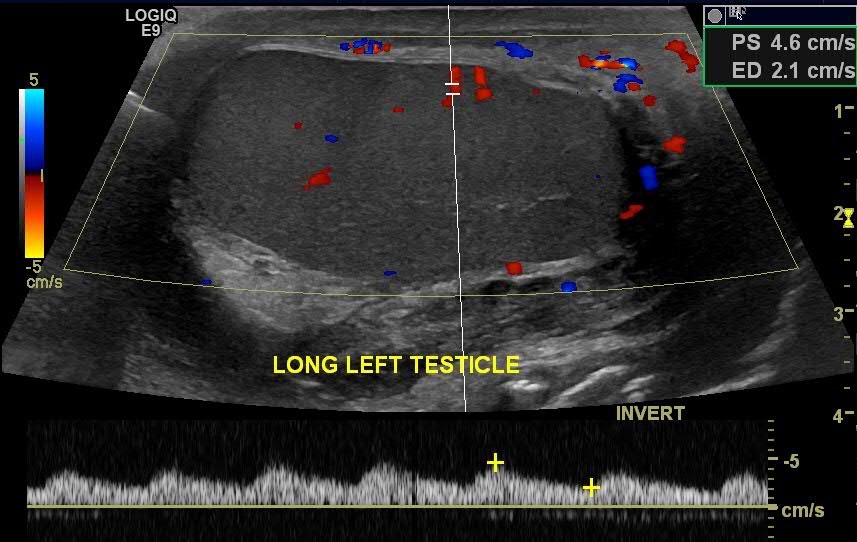 B
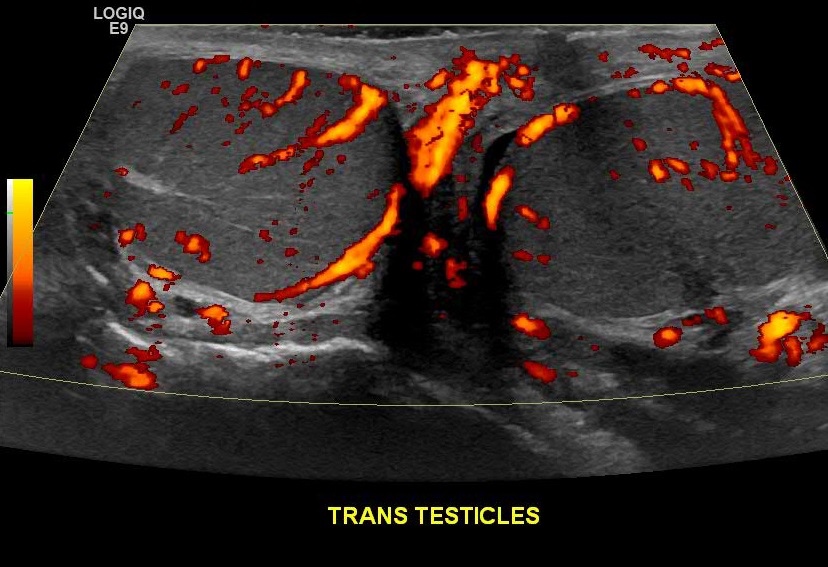 A
Хирургическое удаление гематомы уменьшило сдавление левого яичка с восстановлением кровотока, (А) энергетический и (Б) спектральный допплер
[Speaker Notes: Случай 5(продолжение) УЗИ после удаление гематомы]
Сниженный кровоток: разрыв яичка
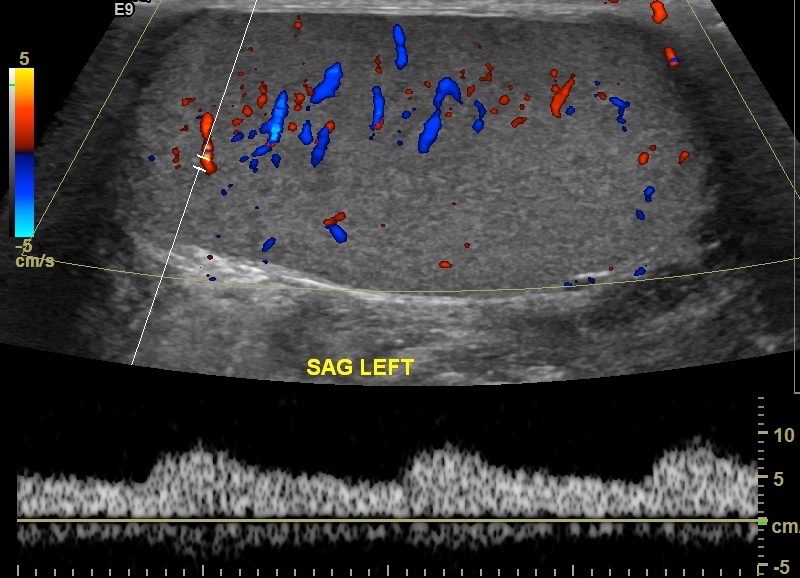 C
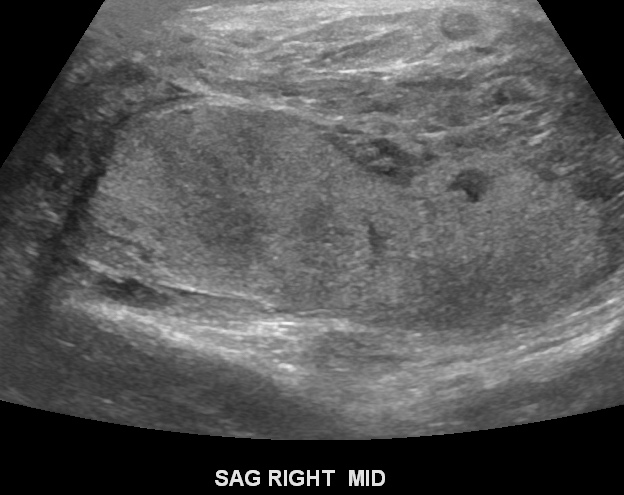 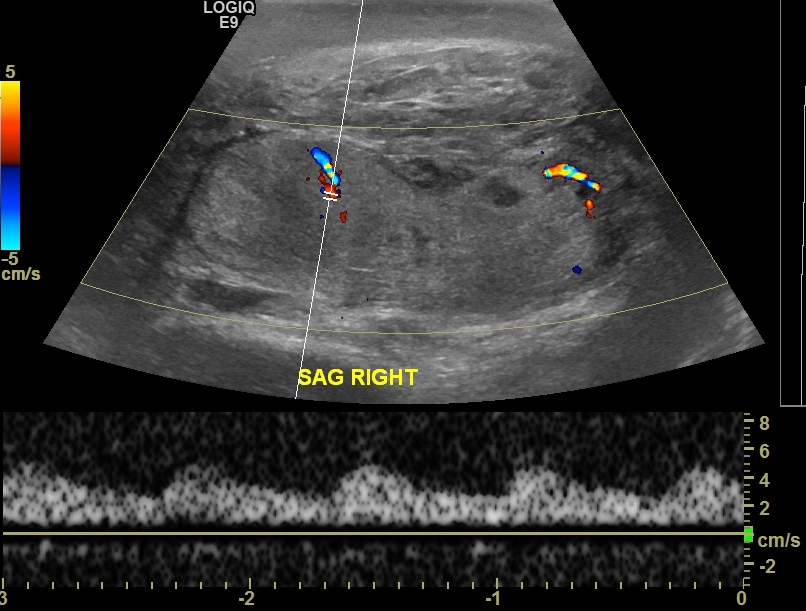 B
A
T
Ex
T
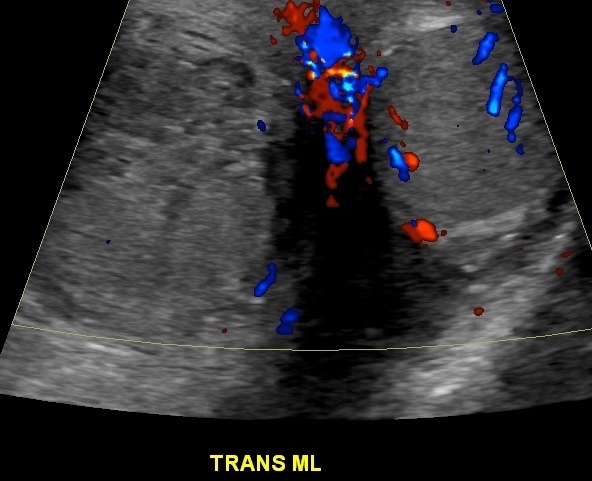 **
(B) Кровоток снижен в правом яичке (T) по сравнению с левым (C), (D) гематоцеле (стрелка)
(А) Правое яичко неоднородной структуры (Т) снижение эхогенности оболочки яичка (**) и сдавление паренхимы (стрелки)
D
[Speaker Notes: СЛУЧАЙ 6: Травматическое повреждение области мошонки справа у 25-летнего мужчины   
ЛЕЧЕНИЕ: Хирургическое лечение подтвердило разрыв яичка]
Сниженный кровоток: острое гидроцеле
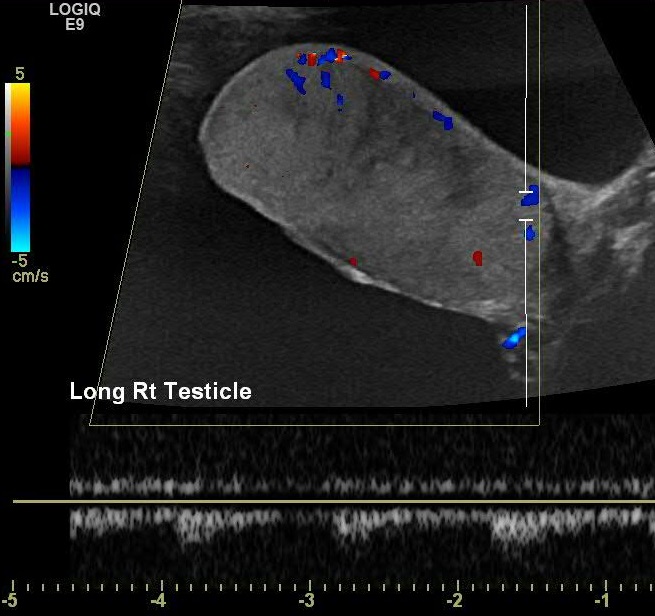 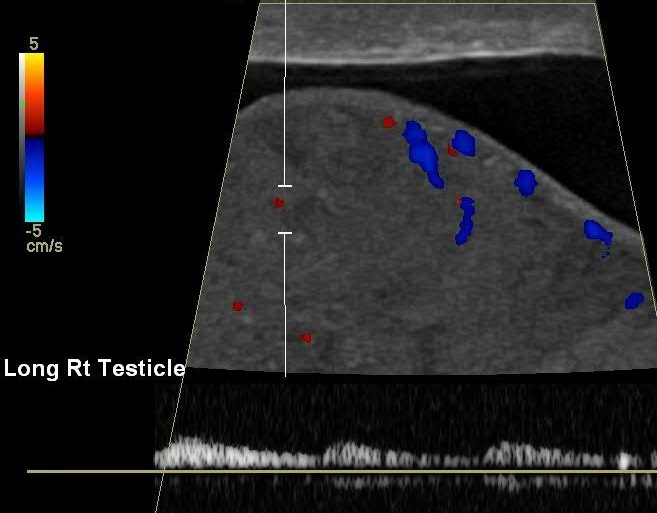 Гидроцеле
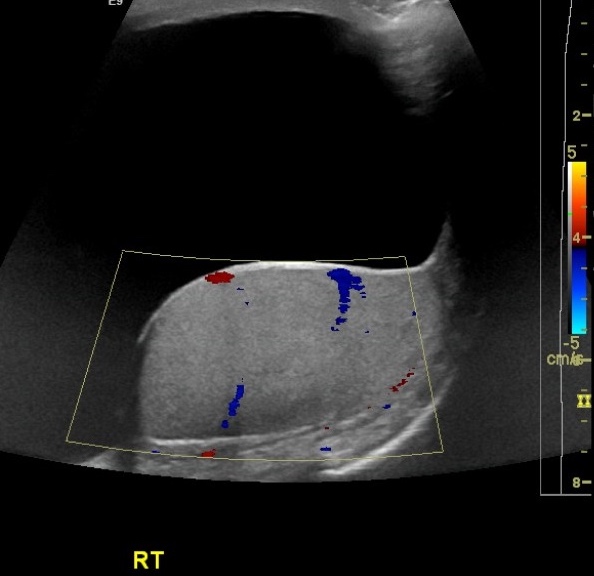 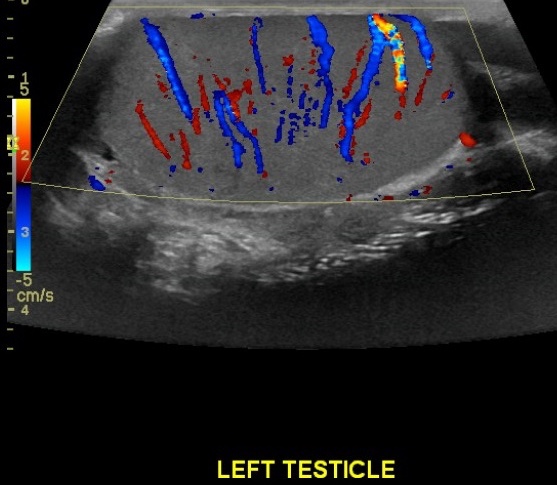 Снижение кровотока (ДС ЦДК)
Гидроцеле возникает после травмы, воспалении или инфекции
На ЦДК снижение кровотока в правом яичке, по сравнению с левым
[Speaker Notes: СЛУЧАЙ 7: Отек мошонки у 15-летнего мальчика
При гидроцеле нарушается приток крови к органу
Лечение: Гидроцелэктомия]
Отсутствие кровотока: при компрессии (паховая грыжа)
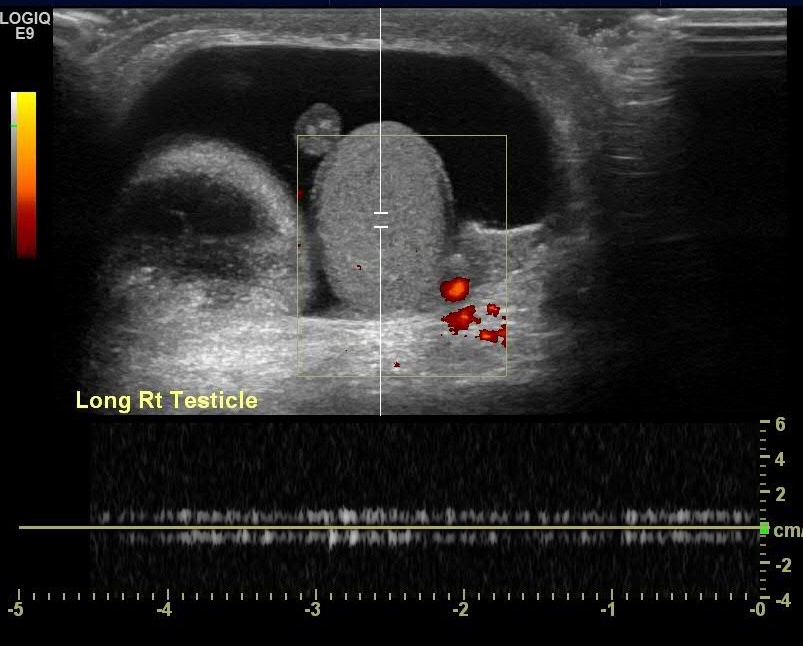 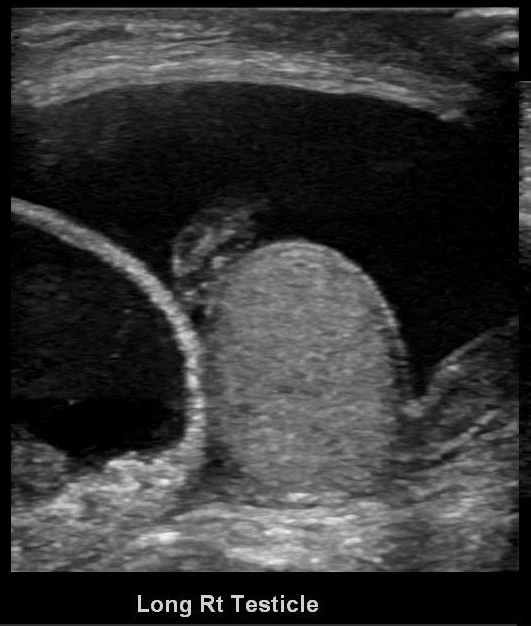 H
*
*
Отсутствие кровотока в правом яичке
Заполненная жидкостью петля кишки (*), прилегающий к правому яичку, (H)
  гидроцеле
Петли кишечника (*) в полости мошонки справа
[Speaker Notes: Случай 8:Боль в области мошонки справа и наличие грыжи у 5-летнего мальчика
ЛЕЧЕНИЕ: Экстренное ручное вправление грыжи]
Отсутствие кровотока: при компрессии (паховая грыжа)
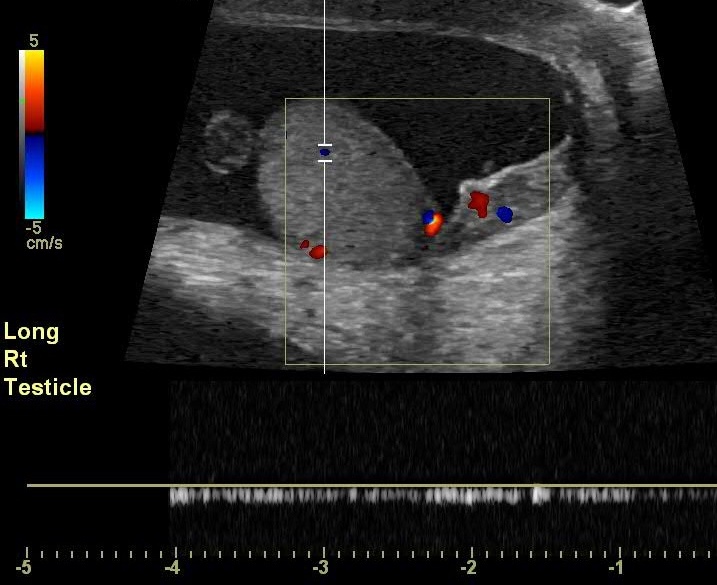 B
После вправления грыжи
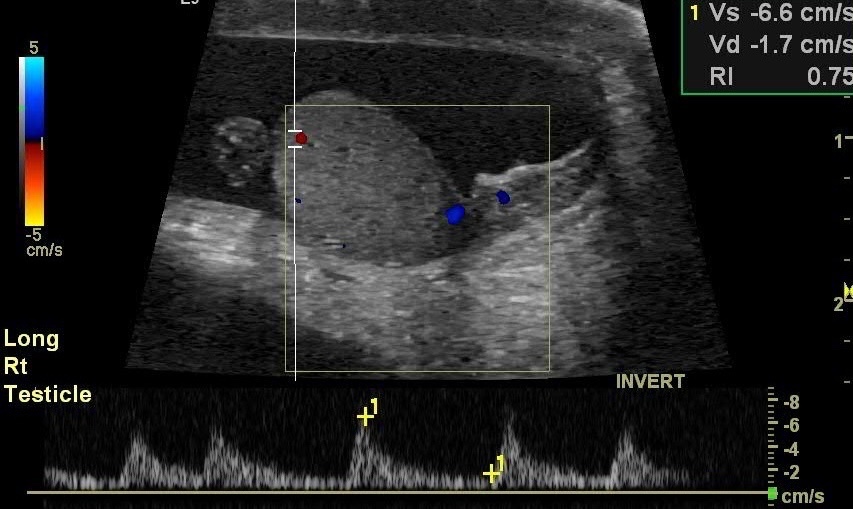 A
Восстановление артериального (А) и венозного (Б) кровотока
 (ДС ЦДК)
[Speaker Notes: СЛУЧАЙ 8 (продолжение): Наблюдение после ручного вправления грыжи
RI = индекс резистентности, Vs = систолическая скорость, Vd = диастолическая скорость]
Список литературы:
Аппельбаум Л., Гайтини Д., Догра УЗИ мошонки у взрослых. Семин Ультразвуковая компьютерная томография МР 2013;34(3): 257-273.
Бандаркар АН, Бласк АР. Перекрут яичка с сохраненным кровотоком: ключевые сонографические особенности и дополнительный подход к диагностике. Педиатр Радиол 2018; 48(5): 735-744.
Дагроса Л.М., Макменаман К.С., Пейс В.М. Гидроцеле напряжения: причина острой боли в  области мошонки. Педиатрическая помощь 2015;31(8): 584-585.
Лин ЕР, Бхатт С, Рубенс Диджей, Догра. Перекрут яичек. Семин Ультразвуковая компьютерная томография, 2007;28(4): 317-328.
Позняк М.А. Допплерография мошонки. В: Позняк М.А., Аллан П.Л., ред. Клиническое ультразвуковое допплерографическое исследование. 3-е изд. Эдинбург, Шотландия: Черчилль Ливингстон /Эльзевир, 2014; 273-294.
Томпсон Дж.П., Бхатт С., Рубенс Д. Инфаркт яичка. Ультразвук 2015;31(3):198-201.
Завайде Дж.П., Бертолотто М., Джаннони М., Пьяджо Г., Дюран Ф., Дерчи ЛЕ. Гидроцеле. Абдом Радиол (Нью-Йорк), 30 марта 2019 года
Спасибо за внимание!
Продолжение следует..